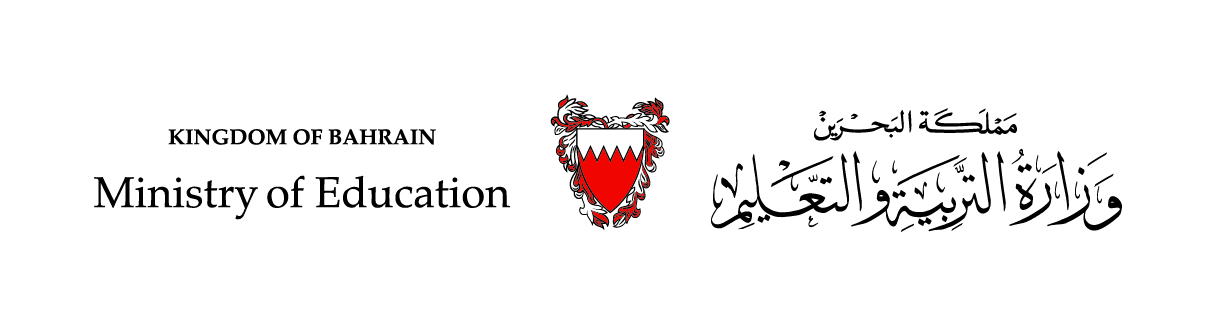 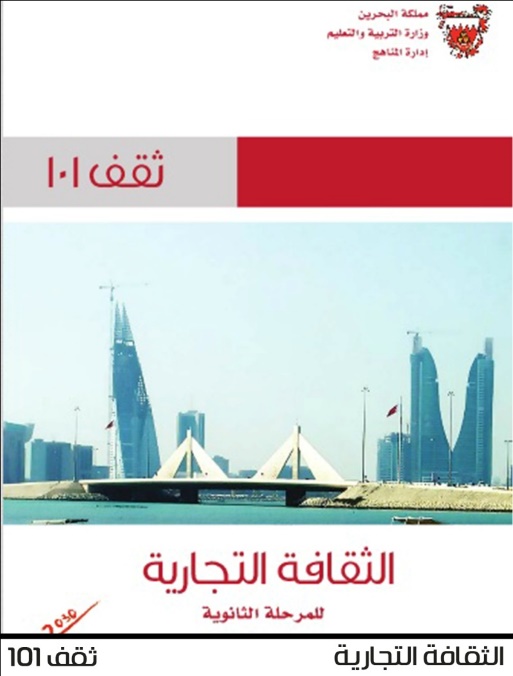 الثقافة التجارية (ثقف101 - 801)
الوحدة الثالثة 
 التسويق
الدرس التاسع 
حماية المستهلك والتجارة الإلكترونية
الفصل الدراسي الثاني -2020 /2021م
المرحلة الثانوية – المستوى الأول
الصفحات 102 - 107
ثقف101 - 801
حماية المستهلك والتجارة الإلكترونية
الأهداف:
يتوقع من المتعلم في نهاية هذه الوحدة أن يكون قادرًا على:

تعرف كيفية حماية المستهلك.
تعرف مفهوم التجارة الالكترونية.
تعرف أهم أنواع المعاملات الالكترونية.
تعرف مزايا التجارة الالكترونية وعيوبها.
وزارة التربية والتعليم –الفصل الدراسي الثاني 2020-2021م
ثقف101 - 801
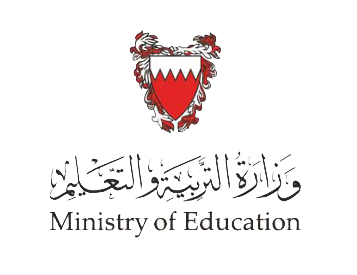 حماية المستهلك والتجارة الإلكترونية
حماية المستهلك
هي الجهود التي تبذلها المنظمات المعنية لتعريف المستهلك بحقوقه عن طريق استصدار تشريعات تحمي هذه الحقوق، سواء أكان فردا أم جماعة، وبمعنى عام اتخاذ الإجراءات الوقائية تبعا لطبيعة الشيء المراد حمايته من ناحية، وطبيعة القائم بالحماية من ناحية أخرى.
وزارة التربية والتعليم –الفصل الدراسي الثاني 2020-2021م
ثقف101 - 801
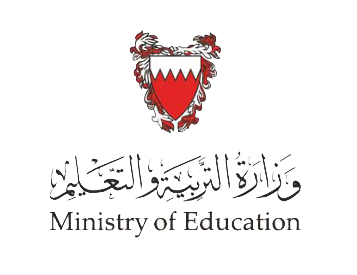 حماية المستهلك والتجارة الإلكترونية
محاور حماية المستهلك
وجود منظومة من الأجهزة الرقابية تضمن سلامة المعروض من السلع والخدمات ومطابقتها للمواصفات القياسية.
تحقيق حماية فعالة لحقوق المستهلك.
منح الصلاحيات اللازمة للمؤسسات والتنظيمات التي تهدف إلى حماية المستهلك، ومن ثم يتوجب وضع عقوبات رادعه تتدرج بحسب المخالفة التي يقتضي بها قضاء.
ضرورة نشر ثقافة المستهلك.
وزارة التربية والتعليم –الفصل الدراسي الثاني 2020-2021م
ثقف101 - 801
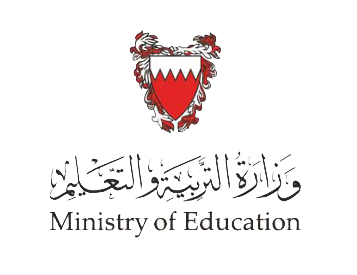 حماية المستهلك والتجارة الإلكترونية
التجارة الالكترونية
المقصود بالتجارة الالكترونية:
هي تنفيذ الأنشطة التجارية المتعلقة بالسلع والخدمات وإدارتها بواسطة تحويل المعطيات عبر شبكة الإنترنت أو الأنظمة التقنية المشابهة.
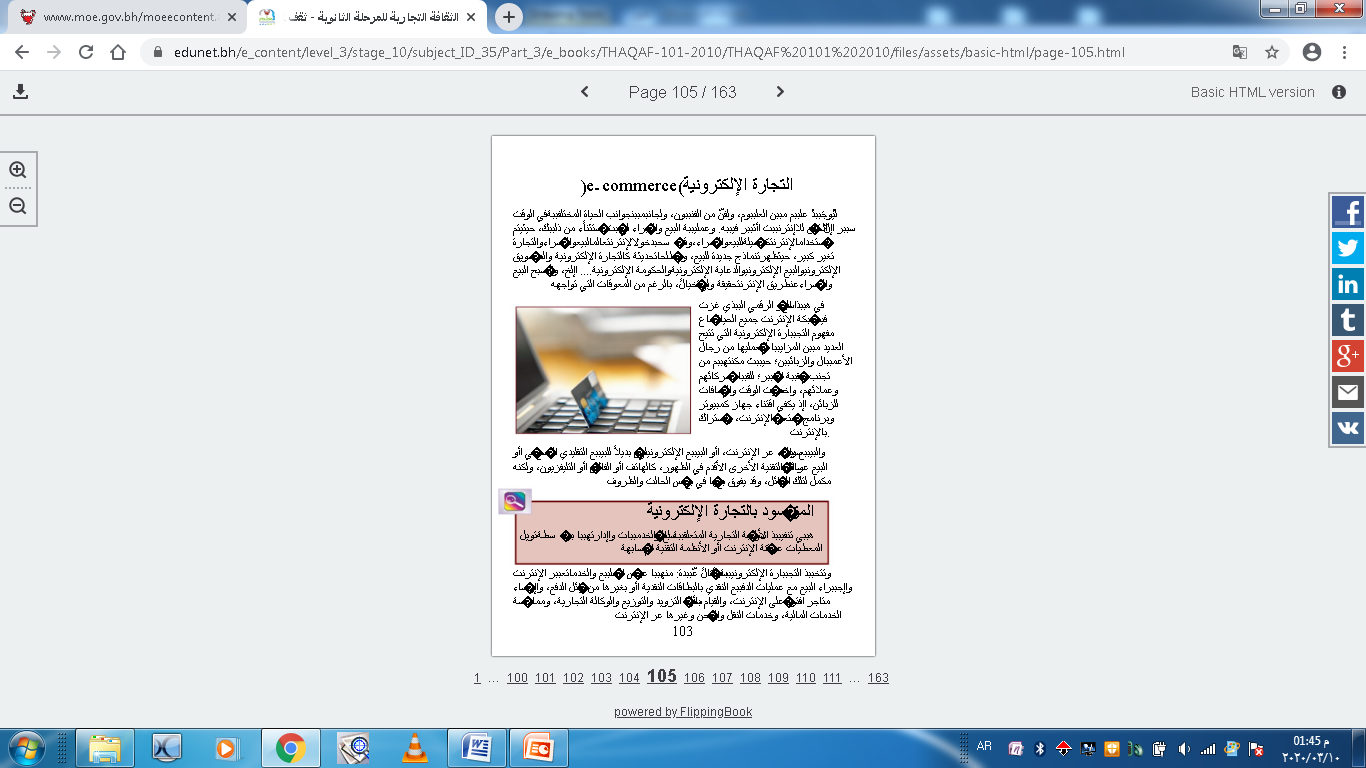 وزارة التربية والتعليم –الفصل الدراسي الثاني 2020-2021م
ثقف101 - 801
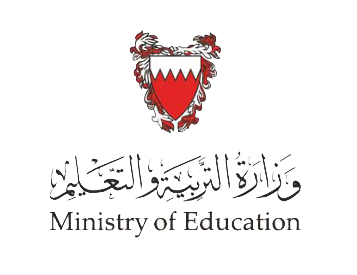 حماية المستهلك والتجارة الإلكترونية
أشكال التجارة الإلكترونية
عرض السلع والخدمات عبر الإنترنت.
إجراء البيع مع عمليات الدفع النقدي بالبطاقات النقدية أو بغيرها من وسائل الدفع.
إنشاء متاجر افتراضية عبر الانترنت.
القيام بأنشطة التزويد والتوزيع والوكالة التجارية.
ممارسة الخدمات المالية وخدمات النقل والشحن وغيرها عبر الإنترنت.
وزارة التربية والتعليم –الفصل الدراسي الثاني 2020-2021م
ثقف101 - 801
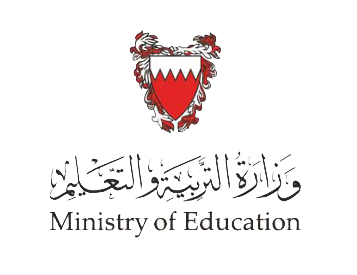 حماية المستهلك والتجارة الإلكترونية
التجارة الالكترونية
وزارة التربية والتعليم –الفصل الدراسي الثاني 2020-2021م
ثقف101 - 801
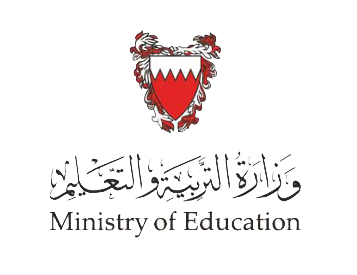 الأعمال التجارية الإلكترونيةe - business
تقسم الأعمال التجارية الإلكترونية إلى عدد من المعاملات بحسب طبيعة المتعاملين:
وزارة التربية والتعليم –الفصل الدراسي الثاني 2020-2021م
ثقف101 - 801
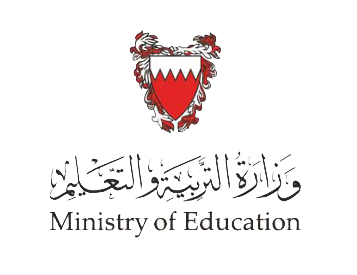 حماية المستهلك والتجارة الإلكترونية
التقويم
1. من مزايا التجارة الإلكترونية:
 أ) عدم الثقة.
ب) انخفاض التكلفة.
ج) صعوبة الدفع.
 د) عدم الأمان.
وزارة التربية والتعليم –الفصل الدراسي الثاني 2020-2021م
ثقف101 - 801
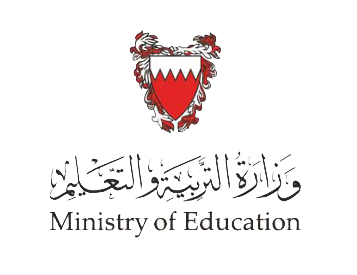 حماية المستهلك والتجارة الإلكترونية
2. تحتاج التجارة الإلكترونية إلى مستودعات. 
أ) صح
  ب) خطأ
وزارة التربية والتعليم –الفصل الدراسي الثاني 2020-2021م
ثقف101 - 801
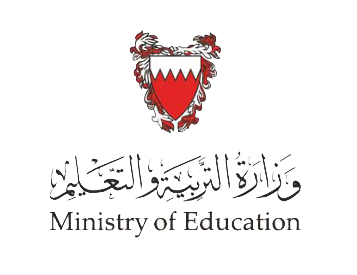 حماية المستهلك والتجارة الإلكترونية
3.السوق هو المكان الذي يتم فيه تبادل السلع والخدمات.
  أ) صح
ب) خطأ
وزارة التربية والتعليم –الفصل الدراسي الثاني 2020-2021م
ثقف101 - 801
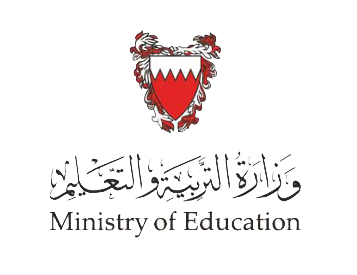 حماية المستهلك والتجارة الإلكترونية
4. بعض أشكال البيع والشراء عبر الإنترنت هي السوبر ماركت:
  أ) صح
ب) خطأ
وزارة التربية والتعليم –الفصل الدراسي الثاني 2020-2021م
ثقف101 - 801
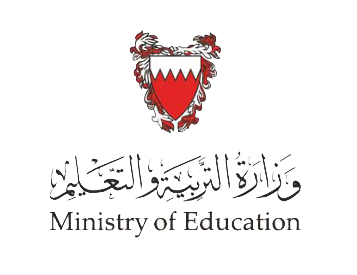 حماية المستهلك والتجارة الإلكترونية
5. تعامل الشركة مع الشركة يرمز له بالرمز:
 أ) B2B 
ب) C2C
ج) B2G 
 د) C2G
وزارة التربية والتعليم –الفصل الدراسي الثاني 2020-2021م
ثقف101 - 801
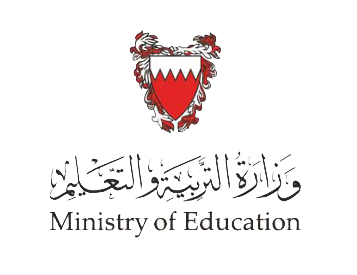 حماية المستهلك والتجارة الإلكترونية

Next
وزارة التربية والتعليم –الفصل الدراسي الثاني 2020-2021م
ثقف101 - 801
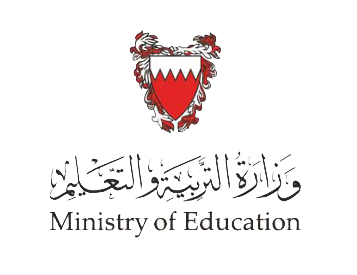 حماية المستهلك والتجارة الإلكترونية

Back
ب) انخفاض التكلفة.
وزارة التربية والتعليم –الفصل الدراسي الثاني 2020-2021م
ثقف101 - 801
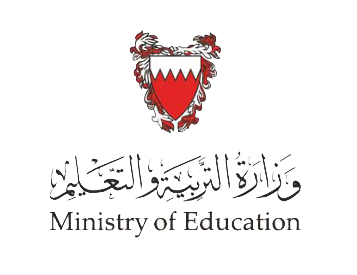 حماية المستهلك والتجارة الإلكترونية

Next
وزارة التربية والتعليم –الفصل الدراسي الثاني 2020-2021م
ثقف101 - 801
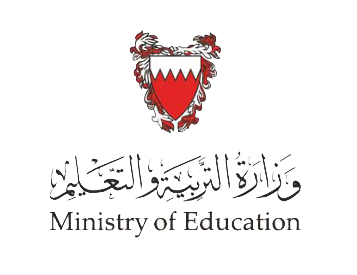 حماية المستهلك والتجارة الإلكترونية

Back
وزارة التربية والتعليم –الفصل الدراسي الثاني 2020-2021م
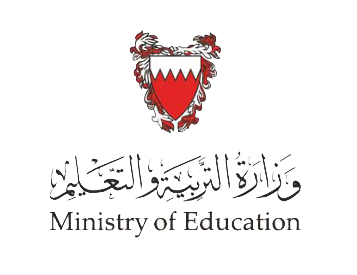 حماية المستهلك والتجارة الإلكترونية

Next
وزارة التربية والتعليم –الفصل الدراسي الثاني 2020-2021م
ثقف101 - 801
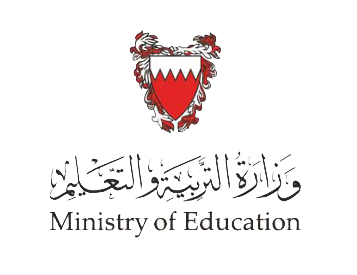 حماية المستهلك والتجارة الإلكترونية

Back
وزارة التربية والتعليم –الفصل الدراسي الثاني 2020-2021م
ثقف101 - 801
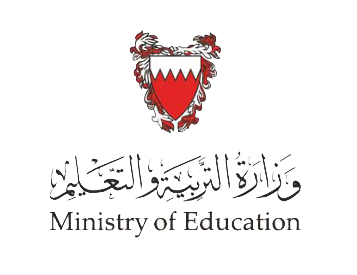 حماية المستهلك والتجارة الإلكترونية

Next
ب) خطأ – مواقع الإنترنت والمزادات الإلكترونية
وزارة التربية والتعليم –الفصل الدراسي الثاني 2020-2021م
ثقف101 - 801
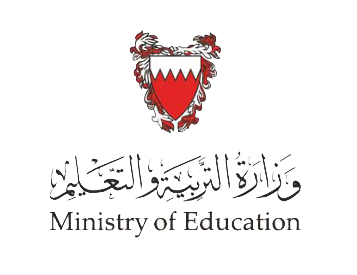 حماية المستهلك والتجارة الإلكترونية

Back
وزارة التربية والتعليم –الفصل الدراسي الثاني 2020-2021م
ثقف101 - 801
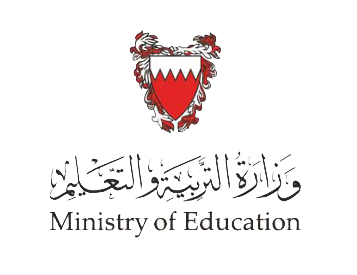 حماية المستهلك والتجارة الإلكترونية

Next
وزارة التربية والتعليم –الفصل الدراسي الثاني 2020-2021م
ثقف101 - 801
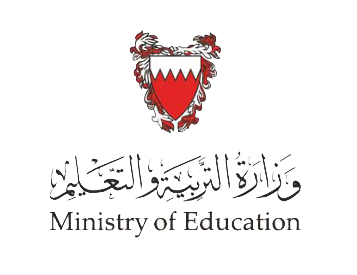 حماية المستهلك والتجارة الإلكترونية

Back
وزارة التربية والتعليم –الفصل الدراسي الثاني 2020-2021م
ثقف101 - 801
حماية المستهلك والتجارة الإلكترونية
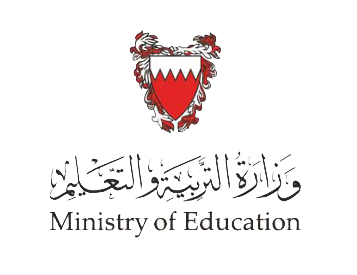 انتهاء الدرس
أن يكون حقق الطالب أهداف الدرس:
التميز بين مفهوم السوق والتسويق.
تعرف أهمية التسويق في الأعمال التجارية. 
تعرف مزيج السوق وأثره في عمليات البيع.
لمزيد من المعلومات:
www.Edunet.com زيارة البوابة التعليمية
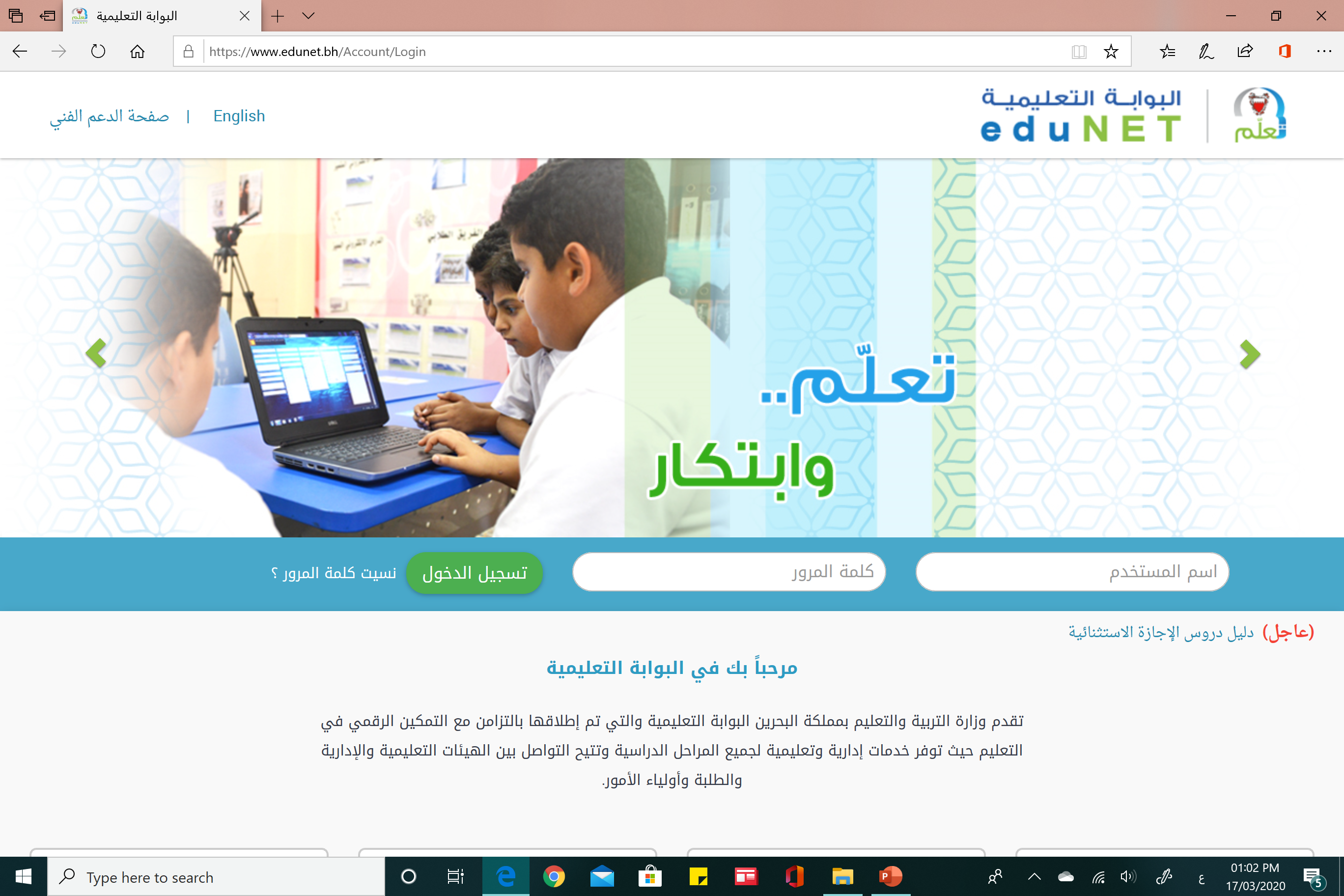 وزارة التربية والتعليم –الفصل الدراسي الثاني 2020-2021م